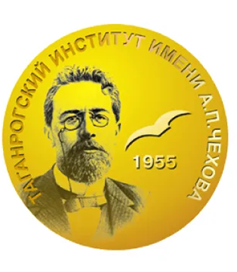 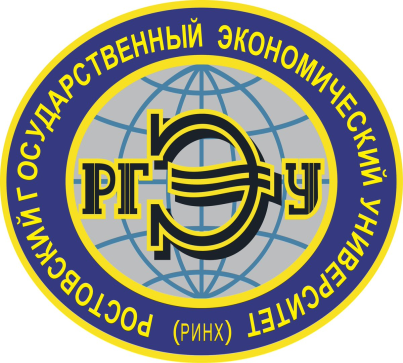 Министерство высшего образования и науки Российской ФедерацииТаганрогский институт имени А. П. Чехова (филиал)  ФГБОУ ВО «Ростовский государственный экономический  университет (РИНХ)»   Отчет о работе лаборатории педагогической наукометрии
за 2022-2023 уч. год
м.е. Солнышков,
Руководитель лаборатории педагогической наукометрии,
к.п.н., доцент кафедры общей педагогики
ОБЩЕИНСТИТУТСКИЕ МЕРОПРИЯТИЯ, ОРГАНИЗОВАННЫЕ ЛАБОРАТОРИЕЙ
В рамках празднования 135-летия со дня рождения Макаренко А.С. среди студентов вторых курсов института проведены: диагностика способности педагога к эмпатии и диагностика эмоциональной устойчивости учителей.
В рамках педагогической декады и декады науки проведены заседания магистерского научного сообщества  «Школа молодого педагога-исследователя» - в т.ч. с профориентационной направленностью (участвовали ППС, реализующие магистерскую программу «Образовательный менеджмент», магистранты и студенты старших курсов института)
В рамках педагогической декады и декады науки проведены заседания студенческого научного сообщества «Школа молодого педагога-диагноста-тестолога» - в т.ч. с профориентационной направленностью (участвовали ППС кафедры общей педагогики, магистранты кафедры и студенты старших курсов института)
Школа молодого педагога-диагноста-тестолога
В рамках работы Школы продолжалось обучение студентов методологии и технологии педагогического исследования и диагностирования , в том числе дидактической тестологии (10 час.) (Михайлычев Е.А., Солнышков М.Е.)
После окончания данного этапа обучения проведено зачетное мероприятие 
Студентами был разработан и апробирован собственный диагностический инструментарий (дидактические тесты и психологические тесты)
Разработан элективный спецкурс «педагогическая диагностика» для студентов ФИиФ, обучающихся по направлению «педагогическое образование» (бакалавриат)
Магистрантское научное сообщество «Школа молодого педагога-исследователя»
Магистранты 1,2,3 курсов, обучающиеся по программе «Образовательный менеджмент» 
Ежеквартальные заседания научного сообщества по тематике «Методология и технология проведения и оценки качества результатов современного научно-педагогического исследования» (магистерской диссертации)
Участие научного сообщества в «Декаде науки»
 Участие научного сообщества в «Педагогической декаде»
Участие научного сообщества в профориентационной работе
Ежегодная международная научно-практическая конференция «Педагогическая диагностика: история, теория, современность» (лаборатория педагогической наукометрии)
На конференцию, организованную и проведенную лабораторией, поступило 310 заявок: 45 онлайн-докладов, видеодокладов и презентационных докладов на Пленарное заседание и секции, в качестве слушателей заявлено 220 человек, 45 человек подали статьи в электронный сборник материалов конференции.
В конференции приняли участие представители вузов, СПО, школ, дошкольных учреждений нашей страны (г. Москва, г. Санкт-Петербург, г. Мурманск, г. Калининград, г. Грозный, г. Ялта, г. Луганск, г. Донецк, г. Элиста, г. Иркутск, г. Армавир, г. Ростов-на-Дону, г. Таганрог и др.), ближнего и дальнего зарубежья (Республика Беларусь, Казахстан, Киргизия, Китайская Народная Республика, Куба, Швеция, Болгария и др.)

В пленарной части конференции обсуждение актуальных вопросов истории, теории, современного состояния и перспектив развития педагогической диагностики было представлено ведущими учеными ФГБОУ ВО «РГЭУ (РИНХ)», Республиканского института профессионального образования (Республика Беларусь), ФГБОУ ВО «Московский педагогический государственный университет», ФГАОУ ВО «Южный федеральный университет», ФГБОУ ВО «Калмыцкий государственный университет имени Б. Б. Городовикова», Армавирского государственного педагогического университета.

Работа секций проводилась по трем направлениям:
1.История и теория педагогической диагностики.
2.Психолого-педагогическая диагностика в современных образовательных организациях.
3. Диагностика инклюзивной образовательной среды и ее субъектов: лучшие практики инклюзивного образования.
Ежегодная Всероссийская научно-практическая  конференция «Психолого-педагогическое образование родителей: история, современность, перспективы» (Научно-исследовательская лаборатория по проблемам педагогического образования родителей)
Участие лаборатории педагогической наукометрии в работе организационного комитета II Всероссийской научно-практической  конференции «Психолого-педагогическое образование родителей: история, современность, перспективы» (Таганрог), организованной и проведённой  научно-исследовательской лабораторией по проблемам педагогического образования родителей. 
В рамках конференции лабораторией педагогической наукометрии организована и проведена секция «Методологические и теоретические основы проектирования исследований по изучению семьи».
В работе секции приняло участие 34 человека, было заслушано 10 докладов.
Научные и учебно-методические публикации
1. Михайлычев Е.А., Солнышков М.Е. Смена парадигмы современной педагогической диагностики. Педагогическое образование: традиции и инновации. Выпуск №2. Ростовский государственный экономический университет (РИНХ), Таганрог, 2022. С. 26-33.
2. Михайлычев Е.А., Солнышков М.Е. Семейная педагогика: принципы педагогической диагностики: материалы всероссийской научно-практической конференции: Психолого-педагогическое образование родителей: история, современность, перспективы. Таганрогский институт имени А.П. Чехова (филиала) ФГБОУ ВО «Ростовский государственный экономический университет (РИНХ)». 14.05.2022 г./ отв. ред. О.А. Кочергина – Ростов-на-Дону: Издательско-полиграфический комплекс РГУЭ (РИНХ), 2022. (РИНЦ) С.192-194.
        3. Михайлычев Е.А., Солнышков М.Е. Семейная педагогика: система эмпирических методов научно-педагогического исследования: материалы всероссийской научно-практической конференции: Психолого-педагогическое образование родителей: история, современность, перспективы. Таганрогский институт имени А.П. Чехова (филиала) ФГБОУ ВО «Ростовский государственный экономический университет (РИНХ)». 14.05.2022 г./ отв. ред. О.А. Кочергина – Ростов-на-Дону: Издательско-полиграфический комплекс РГУЭ (РИНХ), 2022. (РИНЦ) С.192-194.
4. Кочергина О.А., Солнышков М.Е. Опыт педагогической деятельности будущих учителей в детских оздоровительных лагерях: диагностический аспект/ Педагогическая диагностика: история, теория, современность: материалы II международной научно-практической конференции Таганрогского института имени А.П. Чехова (филиала) ФГБОУ ВО «Ростовский государственный экономический университет (РИНХ)» 28.10.2022 г./ отв. ред. О.А. Кочергина – Ростов-на-Дону: Издательско-полиграфический комплекс РГУЭ (РИНХ), 2021. (РИНЦ) С.93-97.
5. Михайлычев Е.А., Солнышков М.Е. Проблемы методологии дидактической тестологии / Педагогическая диагностика: история, теория, современность: материалы II международной научно-практической конференции Таганрогского института имени А.П. Чехова (филиала) ФГБОУ ВО «Ростовский государственный экономический университет (РИНХ)» 28.10.2022 г./ отв. ред. О.А. Кочергина – Ростов-на-Дону: Издательско-полиграфический комплекс РГУЭ (РИНХ), 2021. (РИНЦ) С.122-127.
6. Михайлычев Е.А., Солнышков М.Е. Опасности для качества теста при его конструктной валидизации и средства их профилактики/ Педагогическая диагностика: история, теория, современность: материалы II международной научно-практической конференции Таганрогского института имени А.П. Чехова (филиала) ФГБОУ ВО «Ростовский государственный экономический университет (РИНХ)» 28.10.2022 г./ отв. ред. О.А. Кочергина – Ростов-на-Дону: Издательско-полиграфический комплекс РГУЭ (РИНХ), 2021. (РИНЦ) С.128-132.
7. Быкасова Л.В., Михайлычев Е.А., Солнышков М.Е. и др. Менеджмент в образовании: учебное пособие. Часть III. – Ростов-на-Дону: Издательско-полиграфический комплекс РГУЭ (РИНХ), 2023. – 174 с. 
8. Михайлычев Е.А., Солнышков М.Е. Участники редакционной коллегии Сборника материалов II международной научно-практической конференции: Педагогическая диагностика: история, теория, современность (28.10.2022 г.). Таганрогский институт имени А.П. Чехова (филиал) ФГБОУ ВО «Ростовский государственный экономический университет (РИНХ)» – Ростов-на-Дону: Издательско-полиграфический комплекс РГУЭ (РИНХ), 2022. – 332 с. (РИНЦ).
Спасибо за внимание!